Board of Directors Meeting
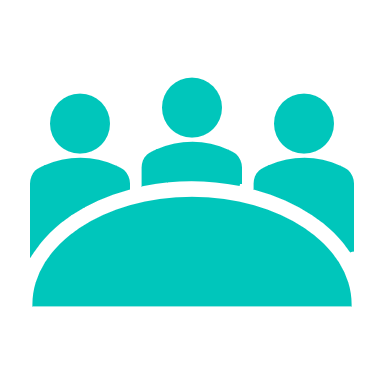 March 18, 2023
Approval of Agenda
Approval of MinutesFebruary 18, 2023 – Regular Meeting
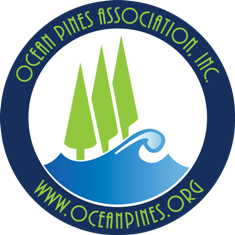 President’s RemarksDoug Parks
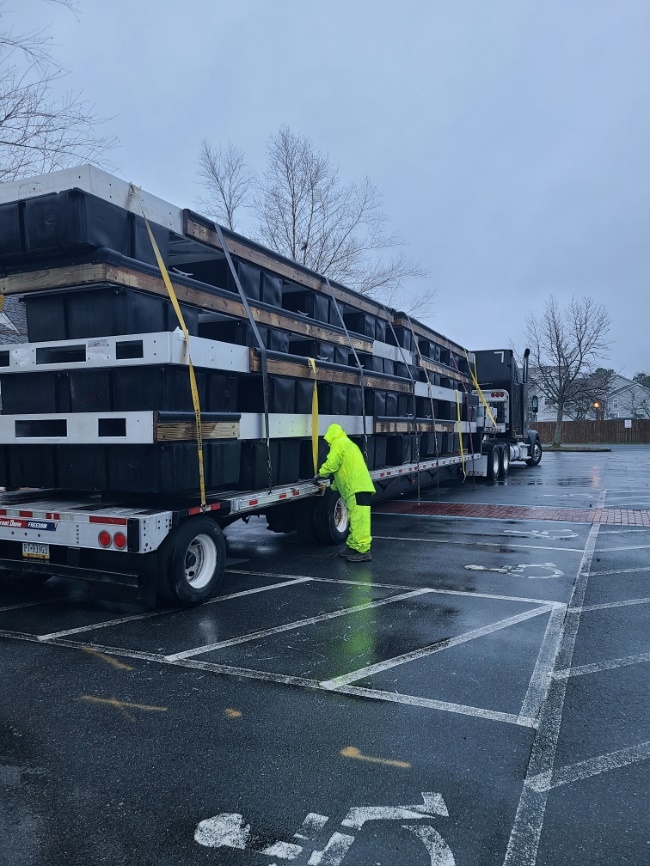 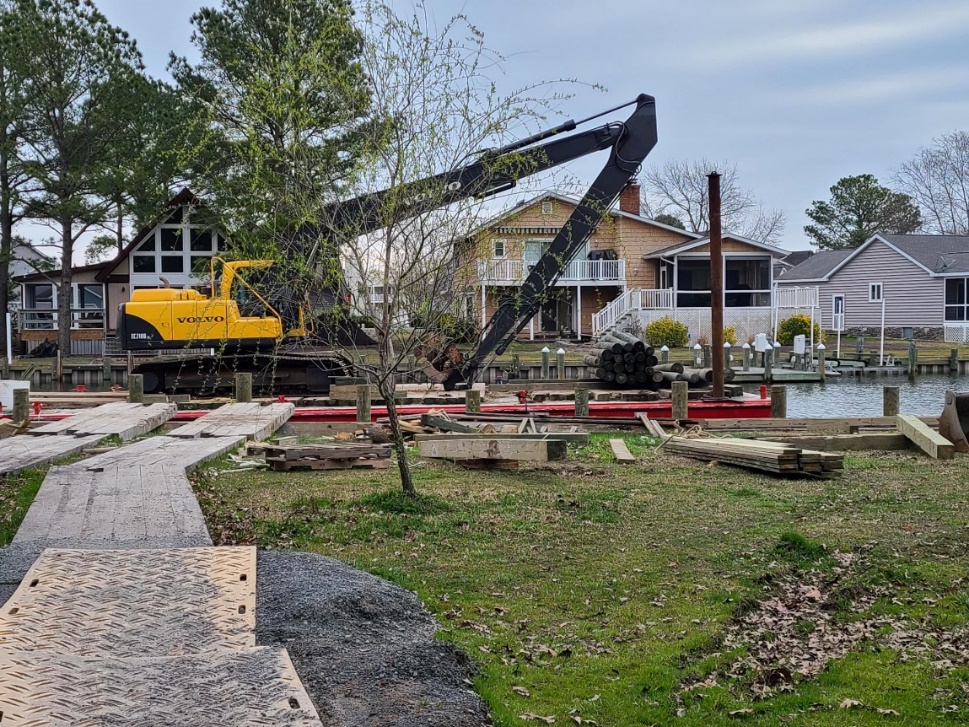 GM Leadership Report – John Viola
Police Department
Ongoing investigation
Where are we on the Police Department?
What are we doing for recruitment?
Met with Iron View on February 26, 2023 and March 7, 2023 to research trying to enhance the current 401K plan to make it more competitive with other police force retirement plans (will present to Board today)
Salaries increased to be competitive with other agencies
Received 20 resumes, with 10 also including applications
Testing to be conducted on March 25, 2023
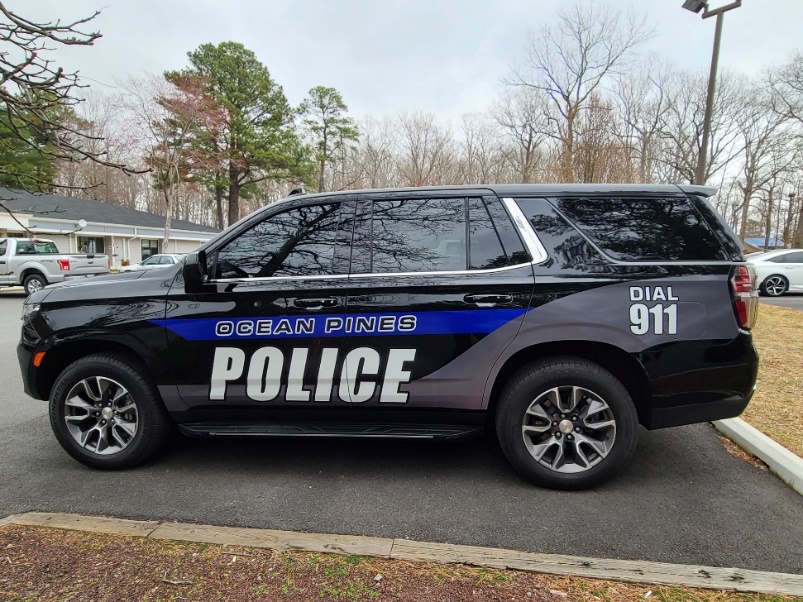 Job Fair                Open Positions
Update on open positions:
Aquatics:  30 seasonal positions still open; 4 applications received; 1 position filled
Membership/Front Desk:  1 seasonal opening
Public Works:  6 positions still open; 25 applications received
Police:  6 open positions for officers; 1 opening for dispatch
Racquet Center Manager:  6 applicants interviewed
Recreation & Parks:  6 open positions (5 Sr. Counselors/1 Jr. Counselors)
Ocean Pines Job Fair held on March 11, 2023 – attended by around 50 (25 applications received)
Attending Stephen Decatur Job Fair on April 27, 2023
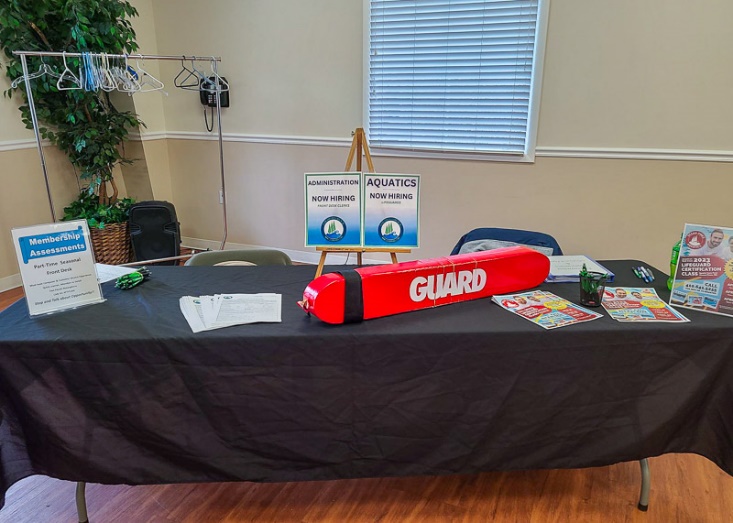 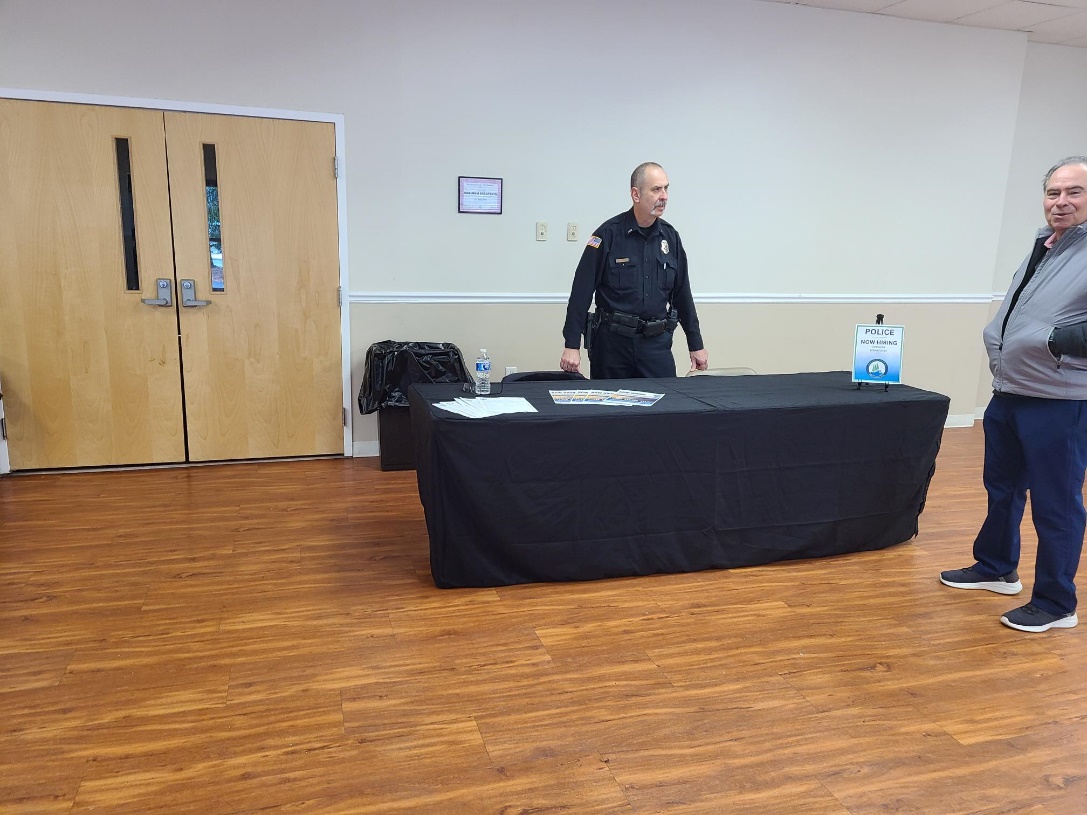 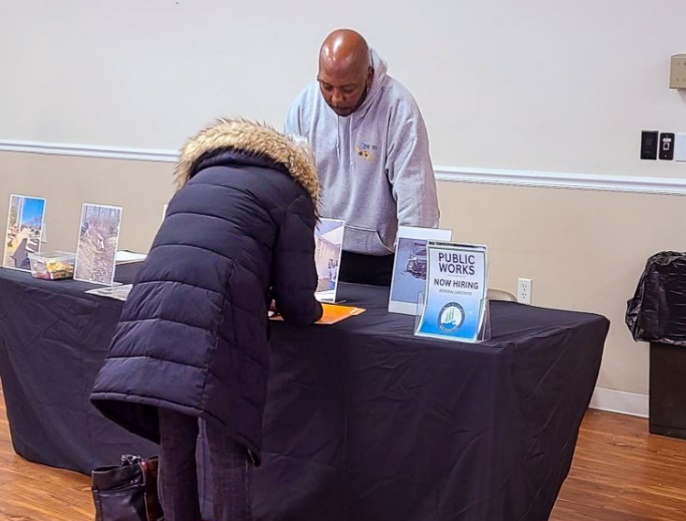 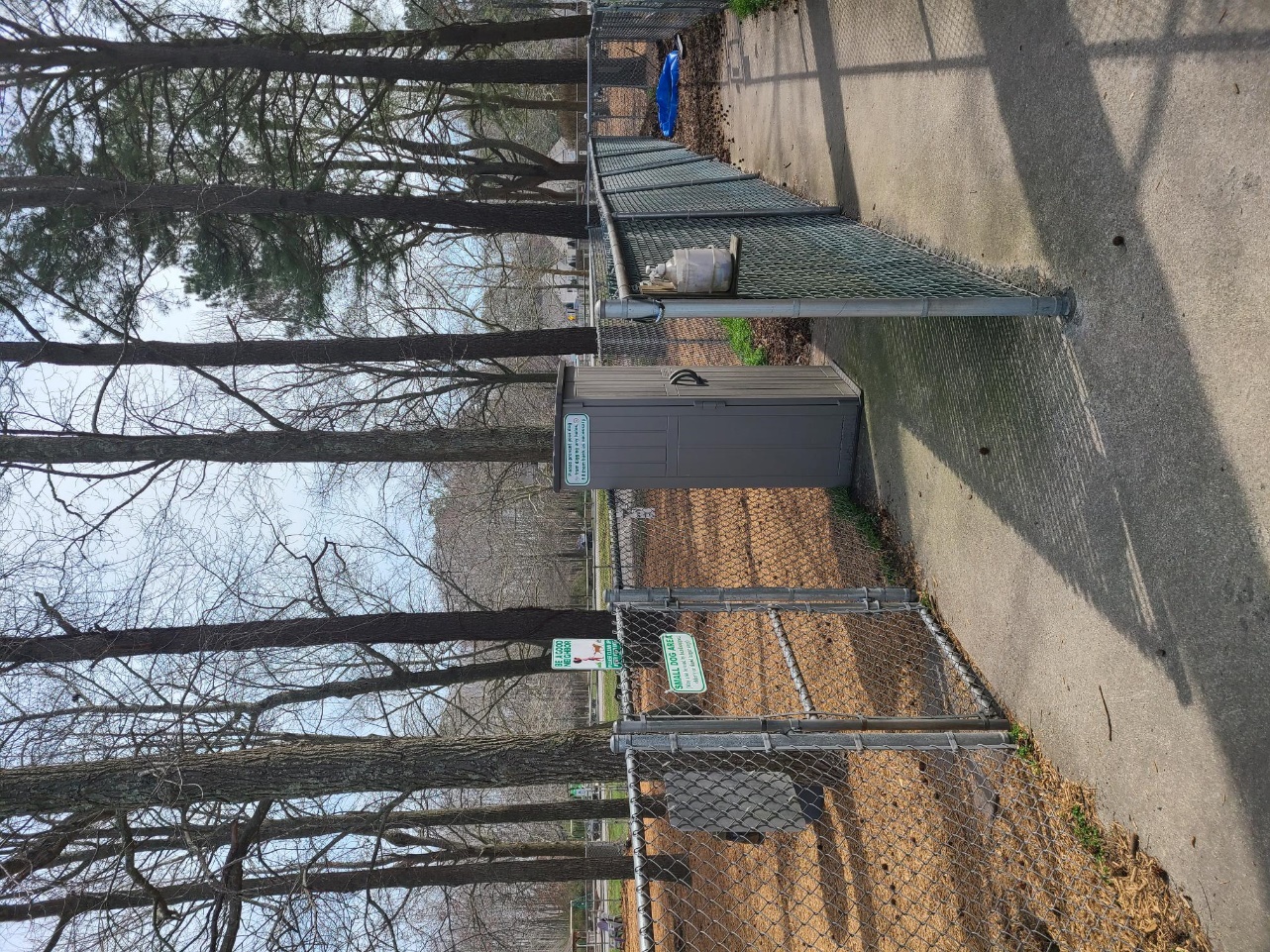 Dog Park
Requested repairs made:
Tool board temporarily repaired, then replaced with a small vinyl shed for the tools
Entryway filled in with gravel and fence repaired
Mulch delivered on February 28th; finished installing on March 8th 
Quote on a 4-piece agility course received on March 13th:  cost – estimated $5,000
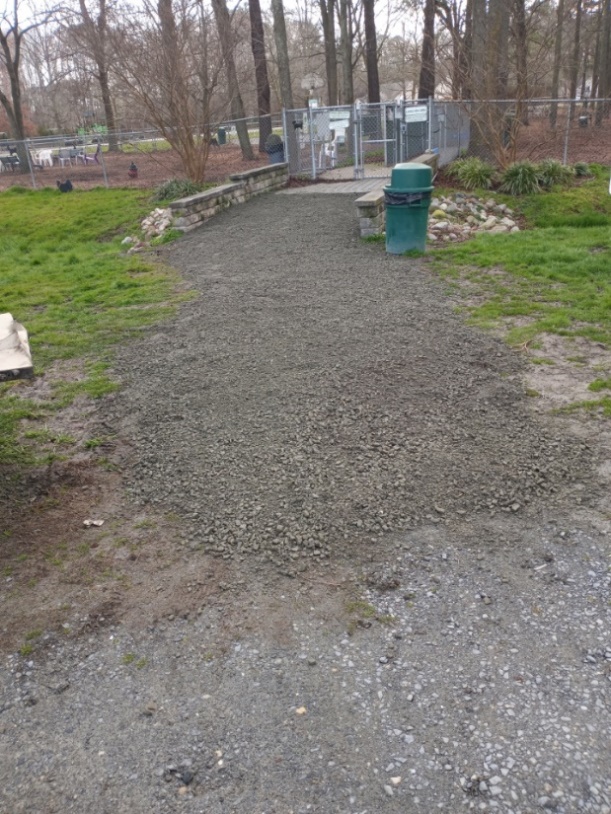 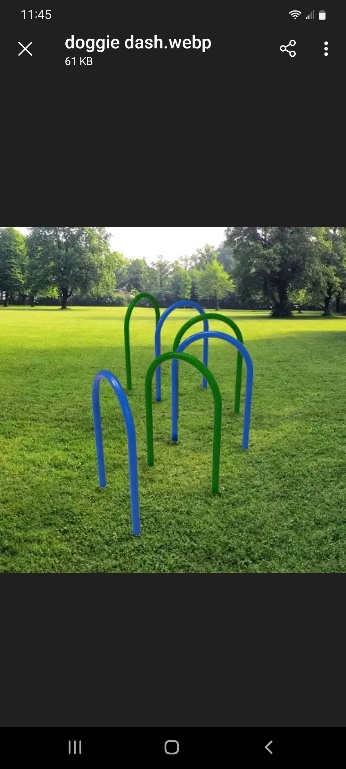 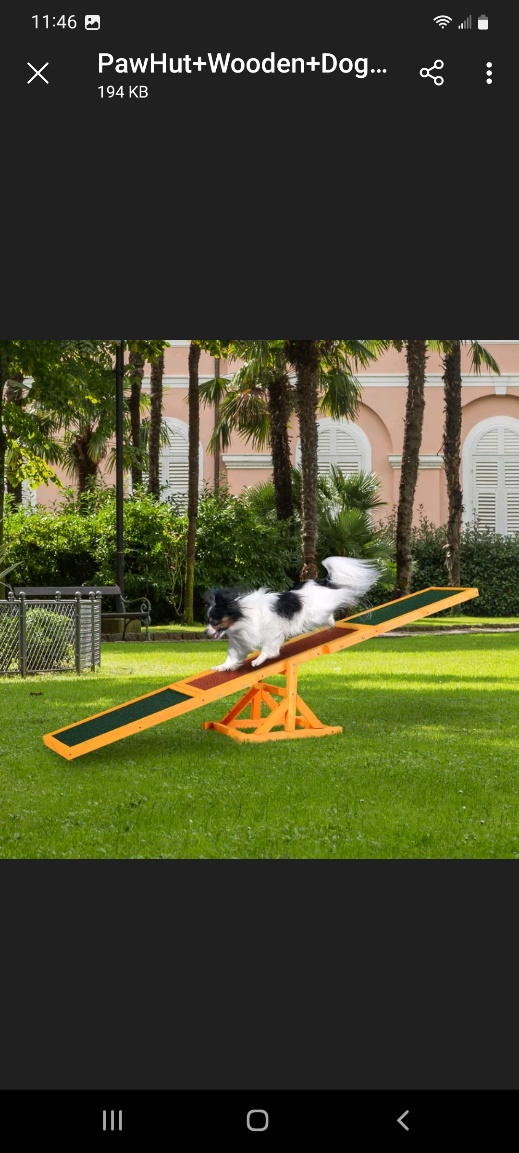 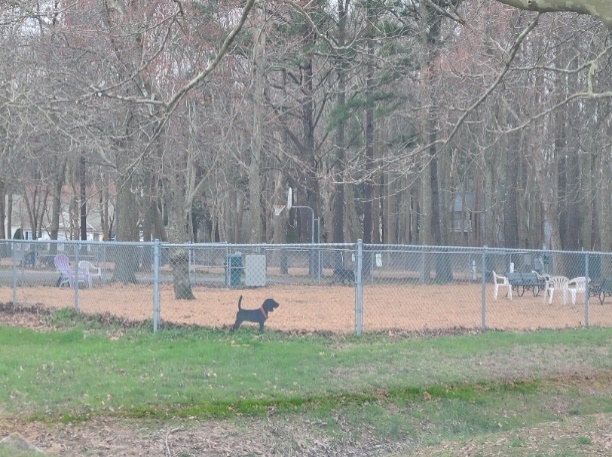 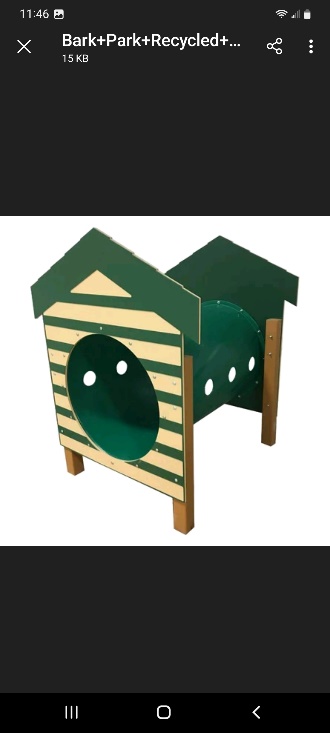 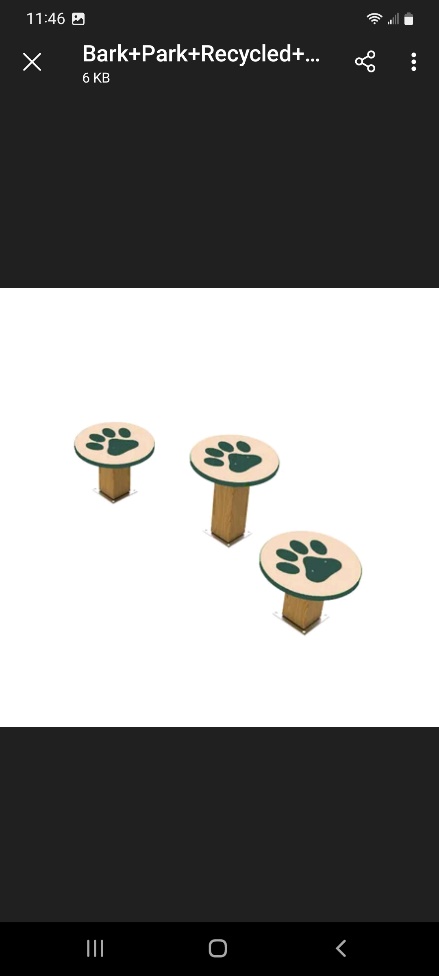 Racquet Center
What has been done:
2022 – court repairs and new pickleball courts
2021 – court and fence repairs; new junior tennis courts
2020 – court repairs, fence replacement, shade awning
2019 – screen replacement
Current Year:
Repairs to inside of clubhouse (started March 10th):
Repairing walls, repairing base, painting sunroom wall, ceiling, and cabinets
Landscaping
Towel racks ordered for all sports
Repairing ruts in ground near new pickleball courts
Shed near dog park cleaned out to accommodate larger equipment (rollers)
Shade structure being built and will be installed in April
Resurfacing har tru tennis courts:  $19,580.00 (ATC) (approved by Board 2/18/23) (to be done this Spring, along with addressing cracks in all courts)
Met with team on March 14th to prepare preliminary sketches for building and warming hut
Marina
Replacement of gas lines and fuel dispensers:
Approved by Board on 9/24/22
Total cost:  $169,520.56
Petro Supply, Inc. began work on March 1st
Marina Fuel C Dock:
Approved by Board on 10/6/22
Total cost:  $330,596.68
Required by MDE to be replaced
Dock to be manufactured and installed prior to Memorial Day by Gator Dock & Marine
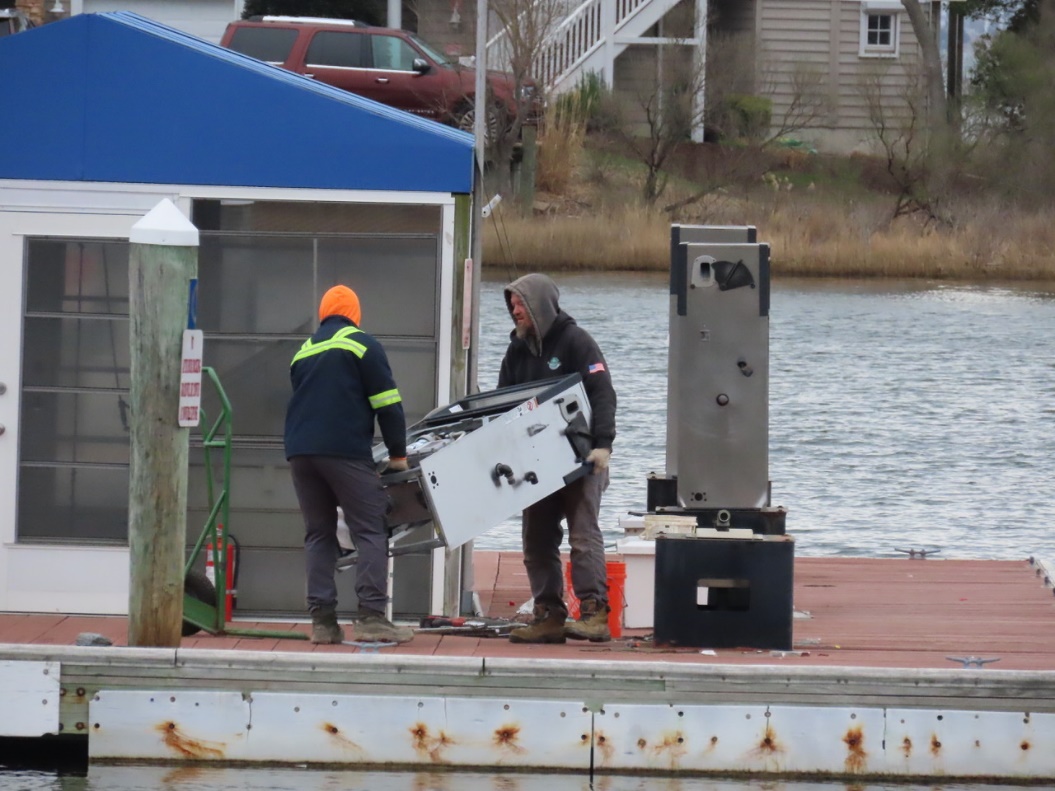 Yacht Club
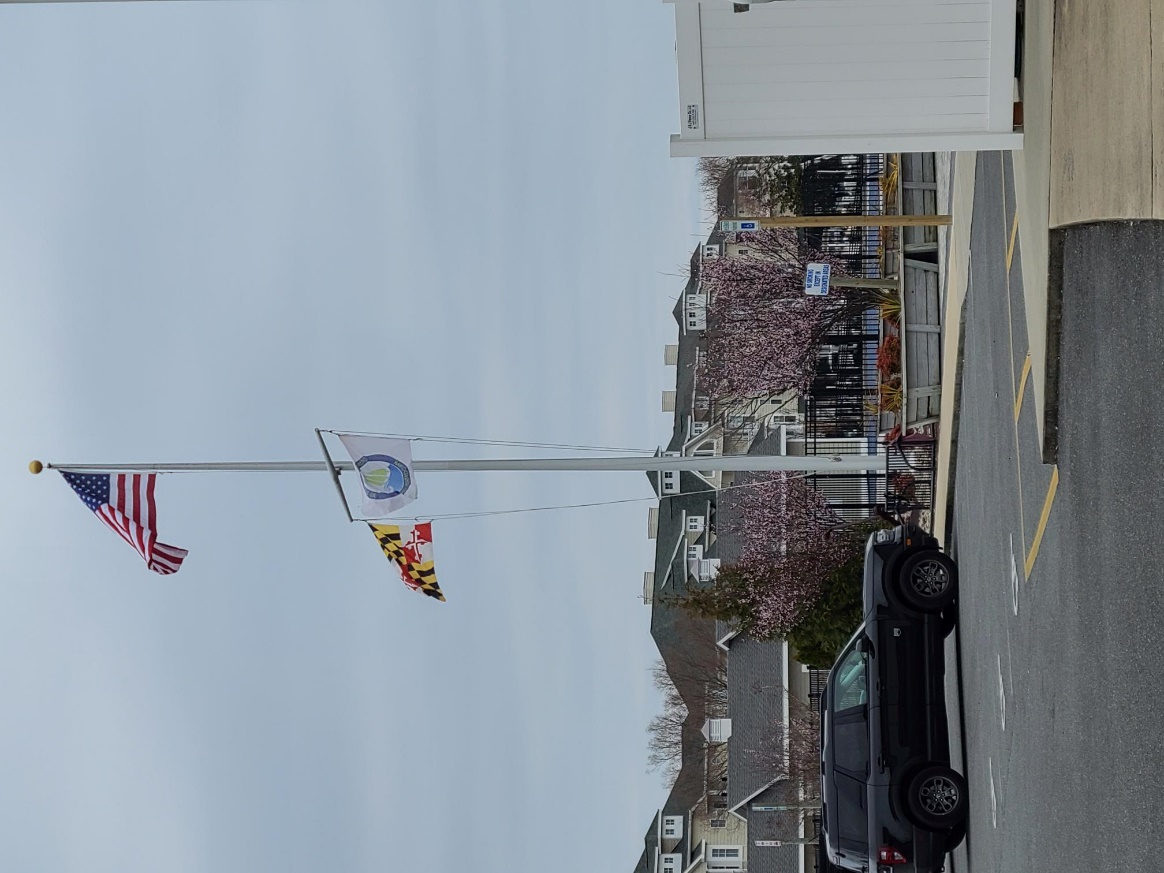 Work order placed February 18th; flag replaced February 21st
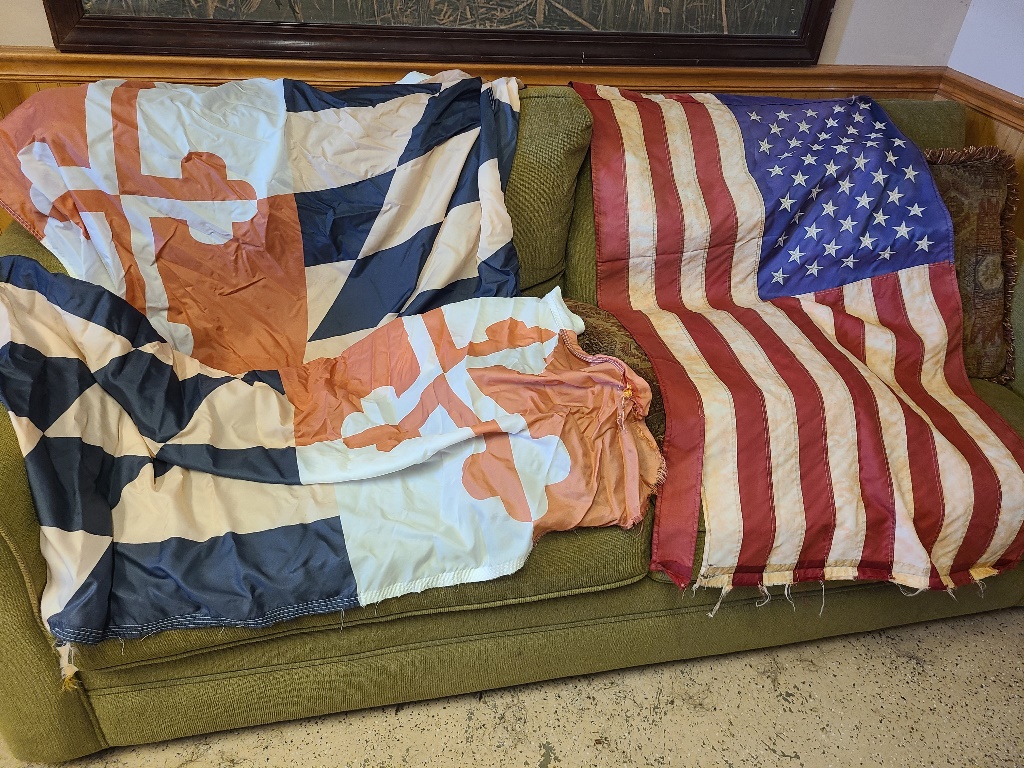 Safety/AED’s
Outside AED for Racquet Center has been delivered and will be installed by Public Works
Staff and members will have a code to unlock the box and all staff will be certified in the usage of the AED
Cost:  $2,900.00
AED ordered for Police Station
AED Training scheduled for Ocean Pines staff
March 20:  Recreation staff
June 13:  Camp counselors
TBD:  Marina staff and other Ocean Pines staff
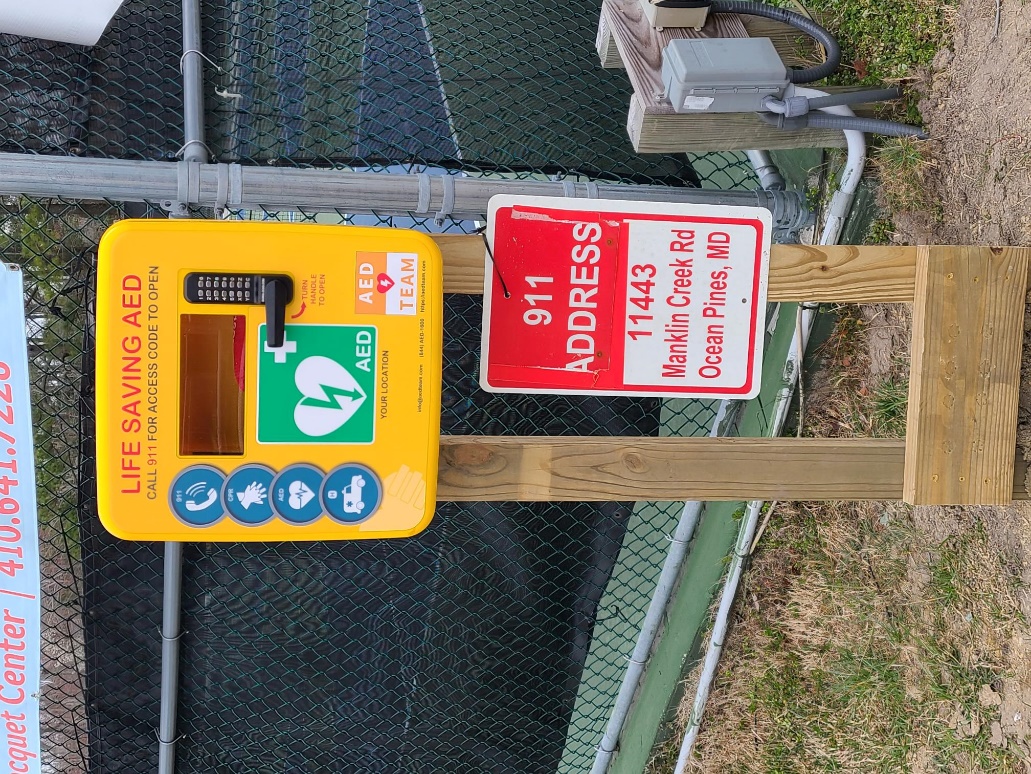 Leaf Program(to begin in Fall 2023)
Ocean Pines will continue to pick up bagged leaves in November and December (also picked up by Republic)
Ocean Pines will no longer be vacuuming the leaves with the vacuum truck – homeowners will now be responsible for bagging up those leaves.
To obtain a yard waste sticker, please contact Public Works at 410-641-7425 – free the first year
The yard will be open for yard debris drop off in the Fall, Spring, and as needed (need to call Public Works prior to dropping off debris on the as needed basis)
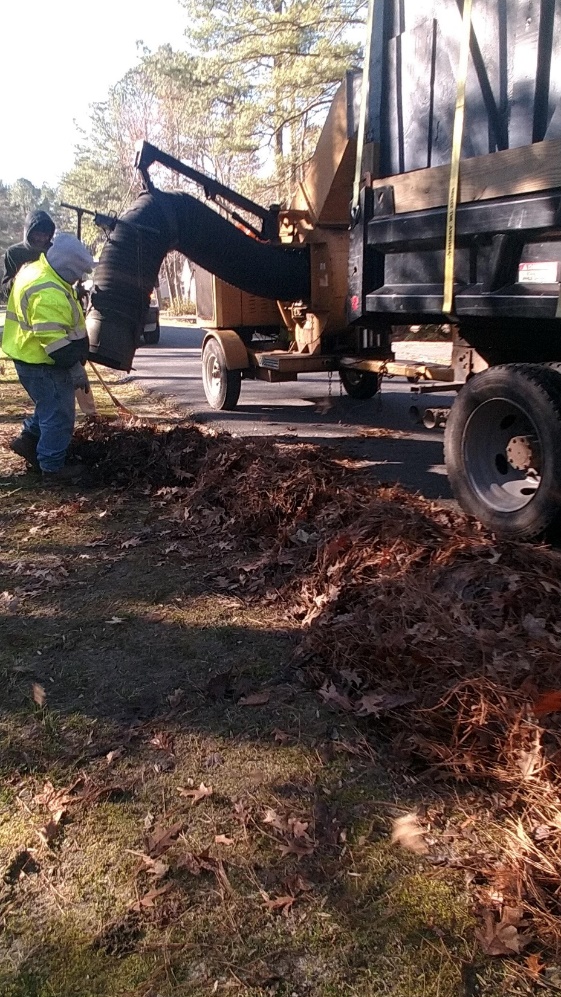 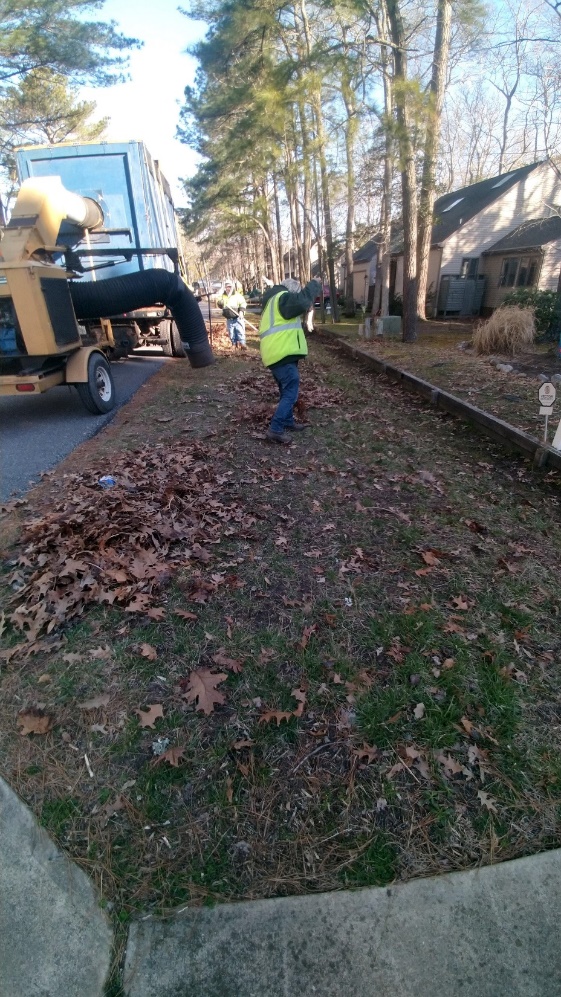 Other
Admin Renovations:  currently working on HVAC; project should be completed within the next week
Steen Properties:  26 of the 30 lots closed on; mailboxes ordered
CPI Violation DashboardFebruary
Violations (includes legal)
Legal Cases
60 violations initiated in February; 37 complied out; 152 remain open (includes the 52 violations in legal)
Work OrdersFebruary
74 work orders initiated in February:  1 bulkhead; 20 drainage;                              14 grounds/landscaping; 8 roads; 1 signs; 30 general maintenance
Majority still open in drainage (47):
15 – over 30 days; 6 – over 60 days; 10 – over 90 days
Average 1-4 work orders a day to complete depending upon severity
Customer Service Dashboard(from info@oceanpines.org)February
Financials
Financial Change Month of February 2023
Financial Change Year-to-Date February 2023
Month of FebruaryFavor/(Unfavorable) vs. Budget (in 000’s)
Year-to-Date FebruaryFavor/(Unfavorable) vs. Budget (in 000’s)
Unaudited Reserves                  February 2023 ($ Millions)
Reserves Year-End Unaudited Estimate(in ooo’s)
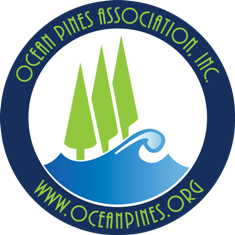 Treasurer’s ReportMonica Rakowski
Cash & Short-Term Investments
Activity for Month of February
As of February 28, 2023, the Association had approx. ~ $13.0M in cash
Cash increased ~ $0.7M from the same time period last year
Cash decreased ~($0.9M) from January 2023
$11.1M invested in CDAR’s
Remaining $1.9M in Insured Cash Sweep, Money Market and Other Operating Accounts
Note: With Interest Rates continuing to increase in the marketplace, there will continue to be an upward trend of interest income realized within the Reserve Accounts in the coming months
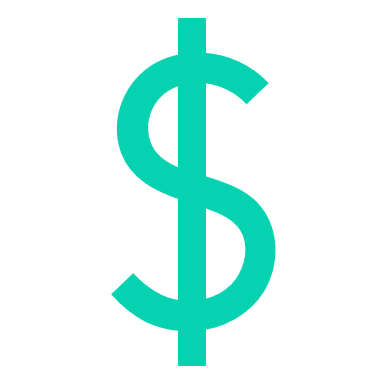